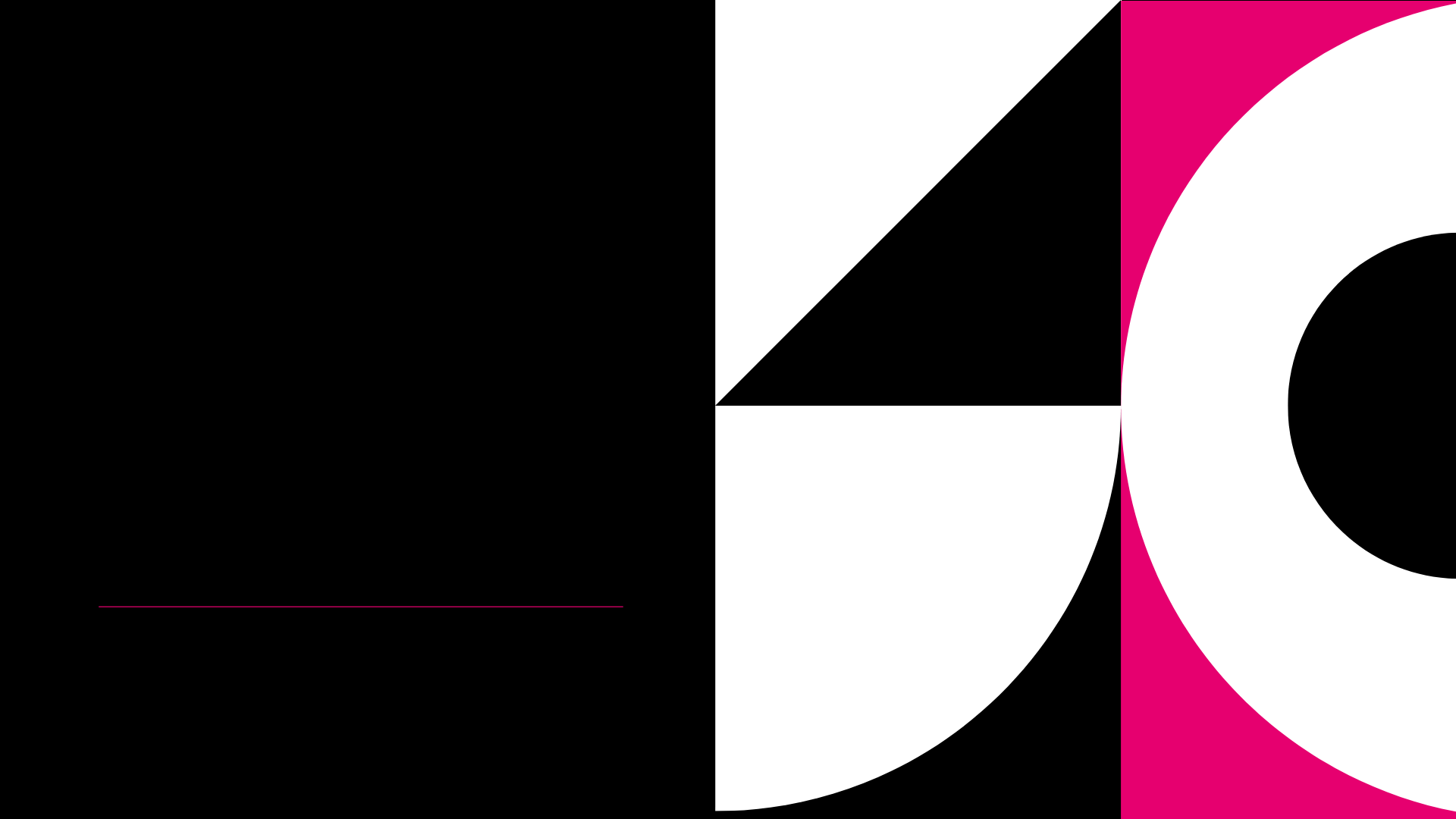 Live Captioning with 3Play Media
✋ Type questions in the Q&A window during the presentation
⏺️ This webinar is being recorded & will be available for replay
💬 To view live captions, please click the CC icon




📱 www.3playmedia.com l @3playmedia l #a11y
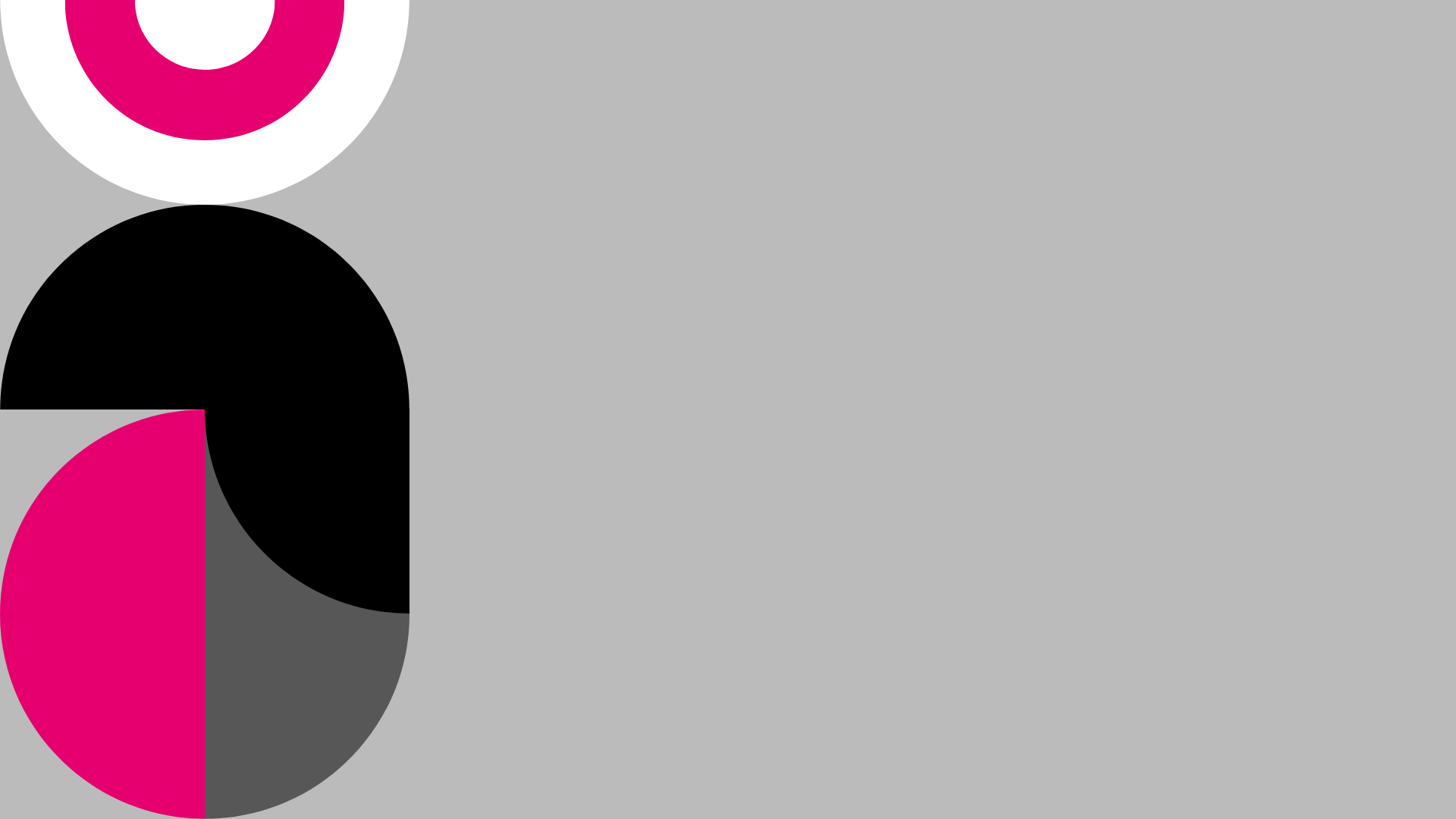 Introducations
Let’s get to know each other
Sofia Leiva
Marketing
Email: sofia@3playmedia.com
Ryan Martinez
Implementation
Email: ryan@3playmedia.com
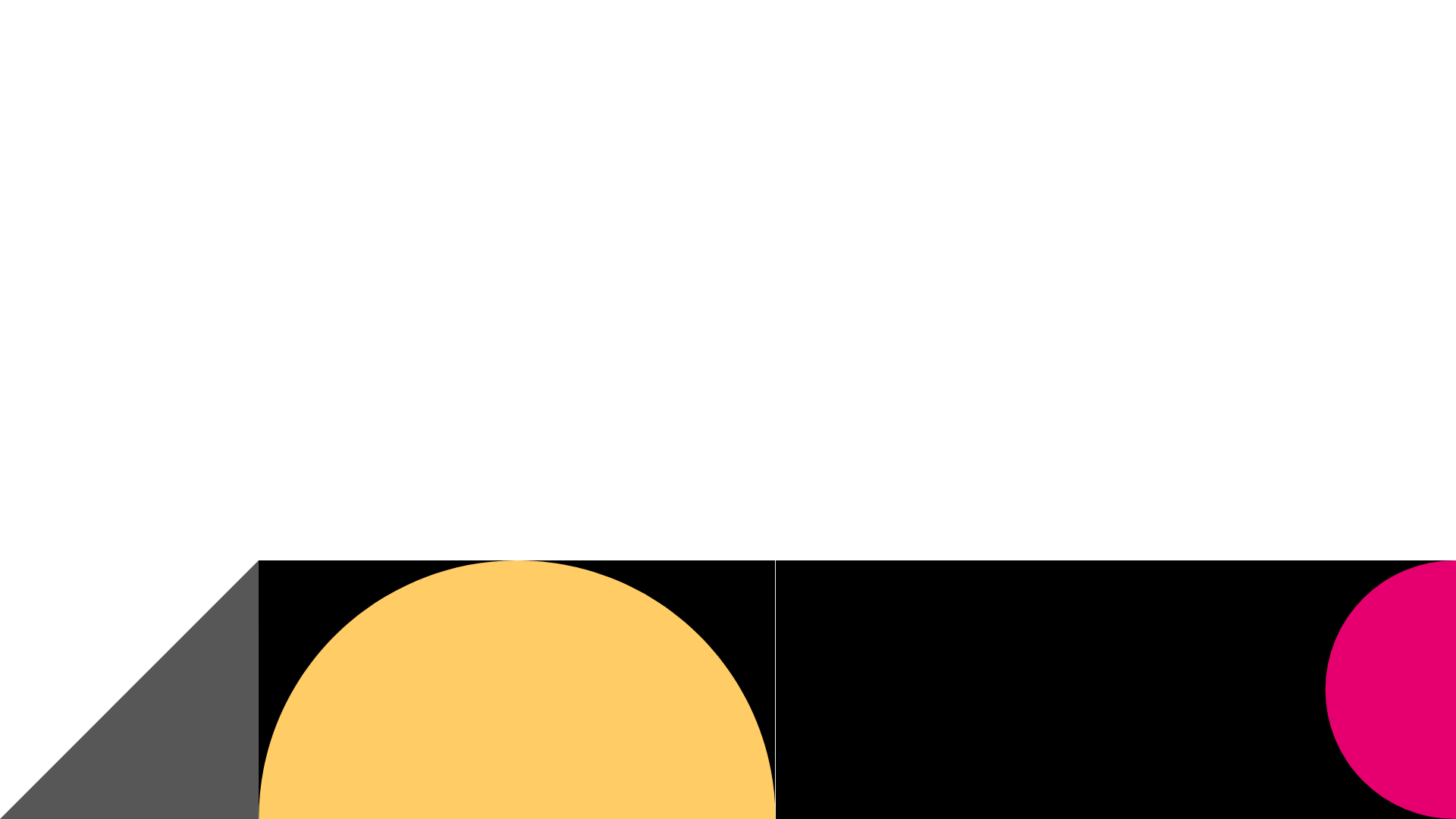 Agenda
Basics of live captioning
Who is 3Play Media?
Q&A
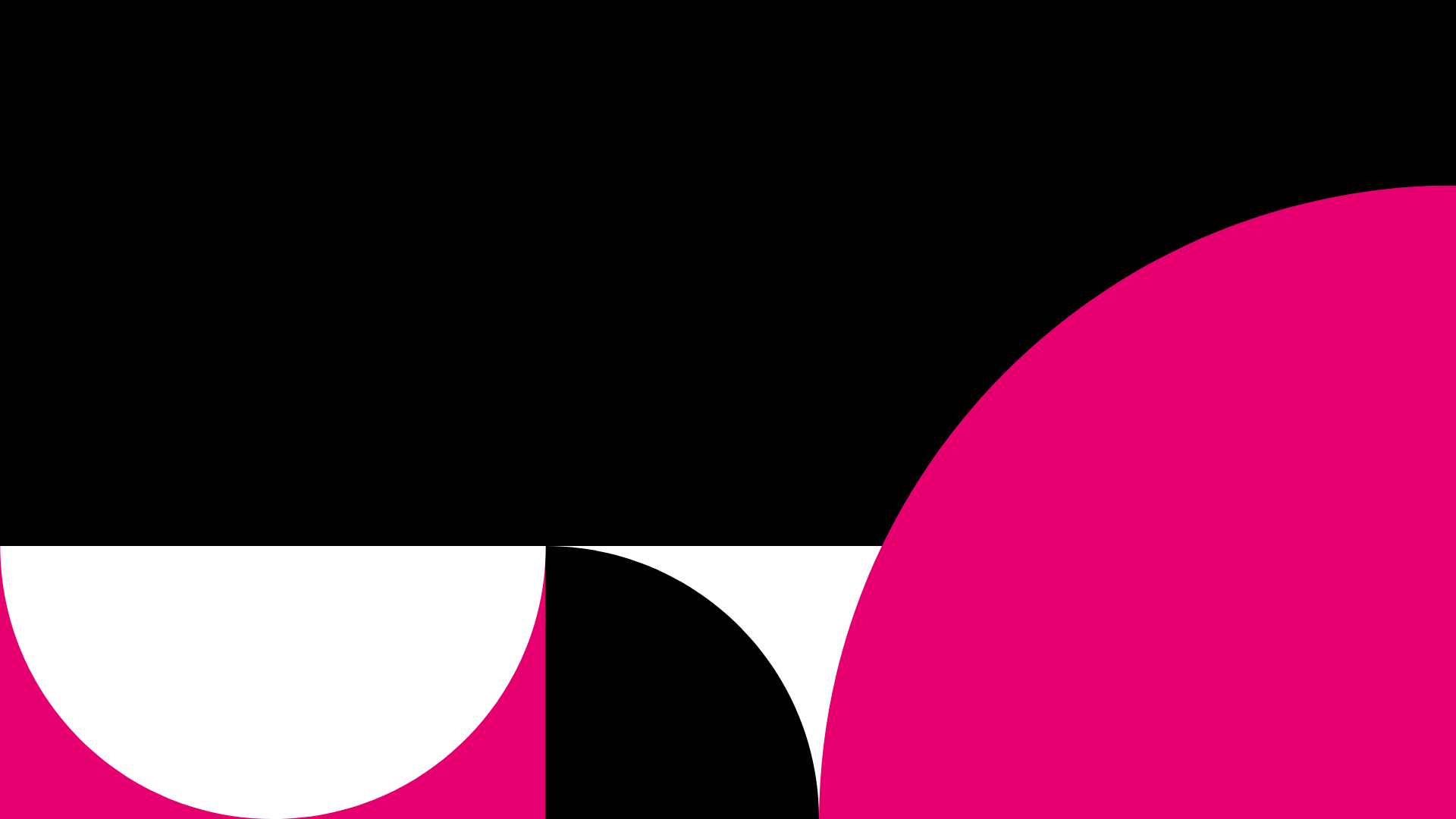 What is Live Captioning?
Let’s define the basics
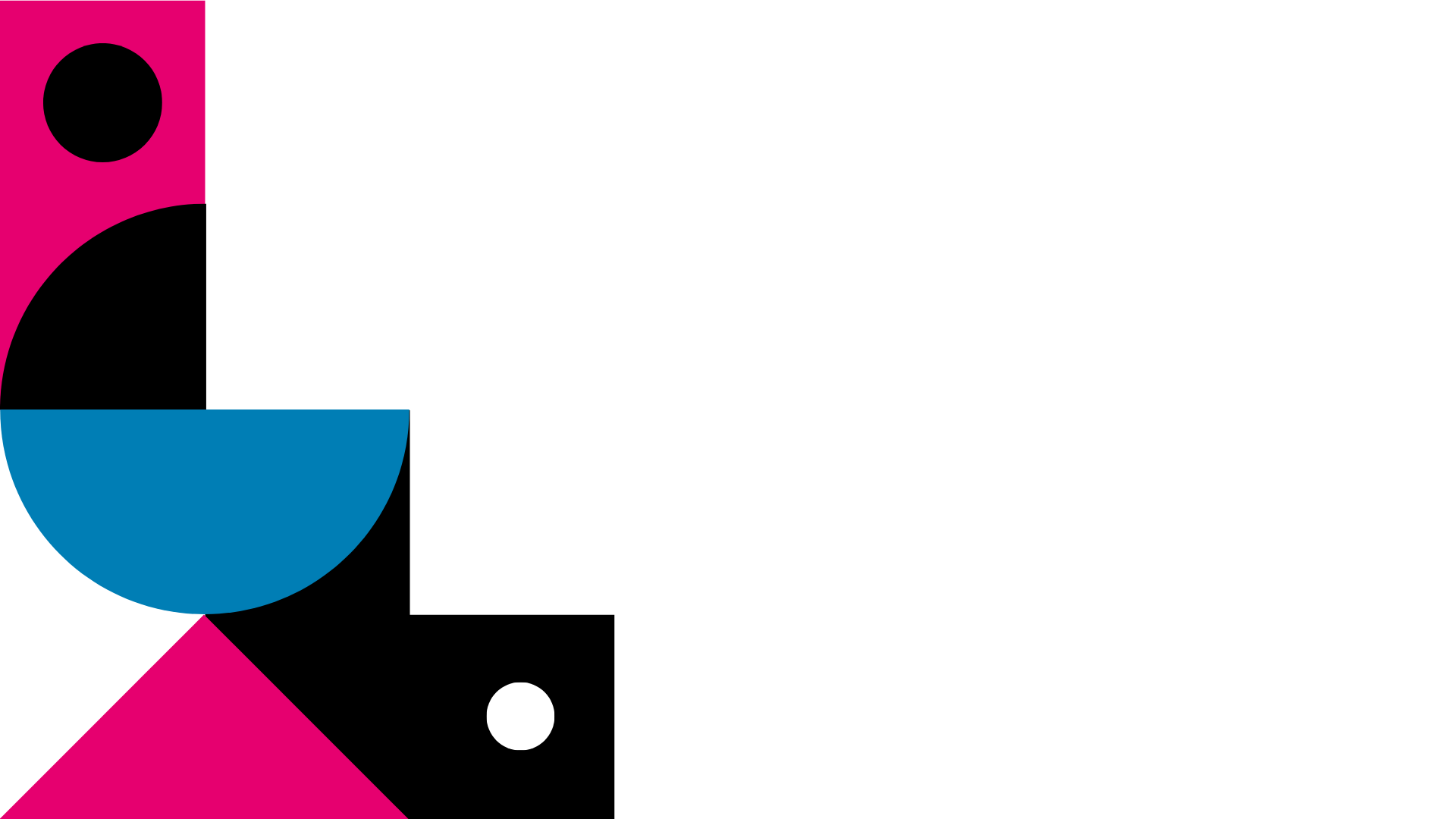 THE BASICS

In real time 
For live events and meetings
Automatic software or a stenographer

Slight latency
Computer processing or stenographer typing
[Speaker Notes: Live captioning is much different than closed captioning, which are used for pre-recorded video. Live captioning is for events happening in real time. For example this webinar, or a meeting, fitness classes, conferences, or online learning environments.

Live captions ensure that all your live events are accessible to deaf or hard of hearing individuals, as well as make your content more engaging. 

Live captions are created in various ways. The two main options would be through automatic speech recognition technology or by a human stenographer.

There might be slight delays in live captioning as the ASR technology is processing the words or the stenographer is typing.
(depends on platform)]
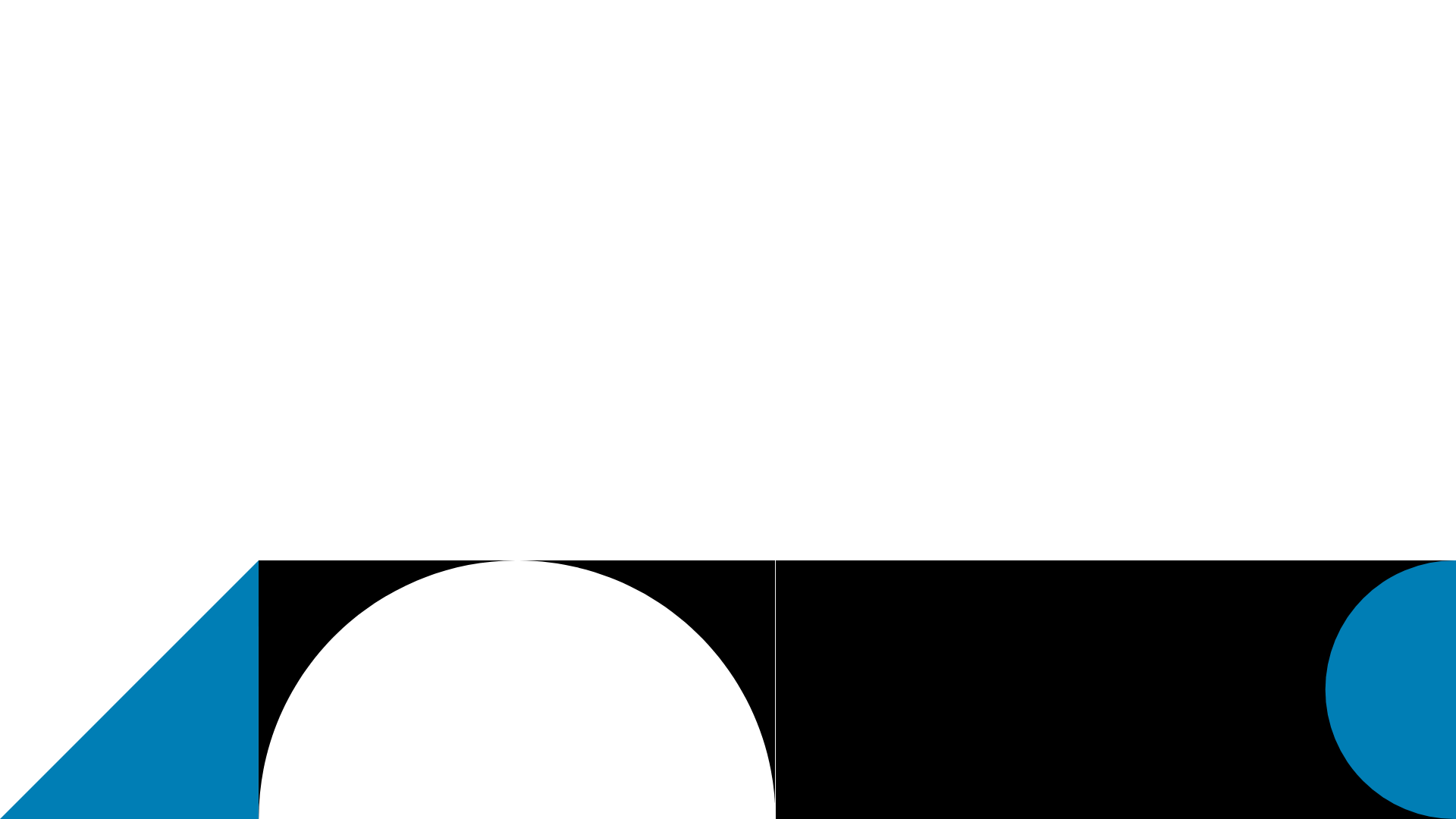 TERMS TO KNOW
CART
Computer Assisted Real-Time Translation
ASR
Automated Speech Recognition
[Speaker Notes: When talking about live captioning here are some other terms to know. CART, which stands for communication access realtime translation, is a service for live captioning that involves humans, or stenographers or captioners as they are typically called and this is mostly done remotely.

ASR stands for automatic speech recognition, and this technology is used for live automatic captioning solutions.]
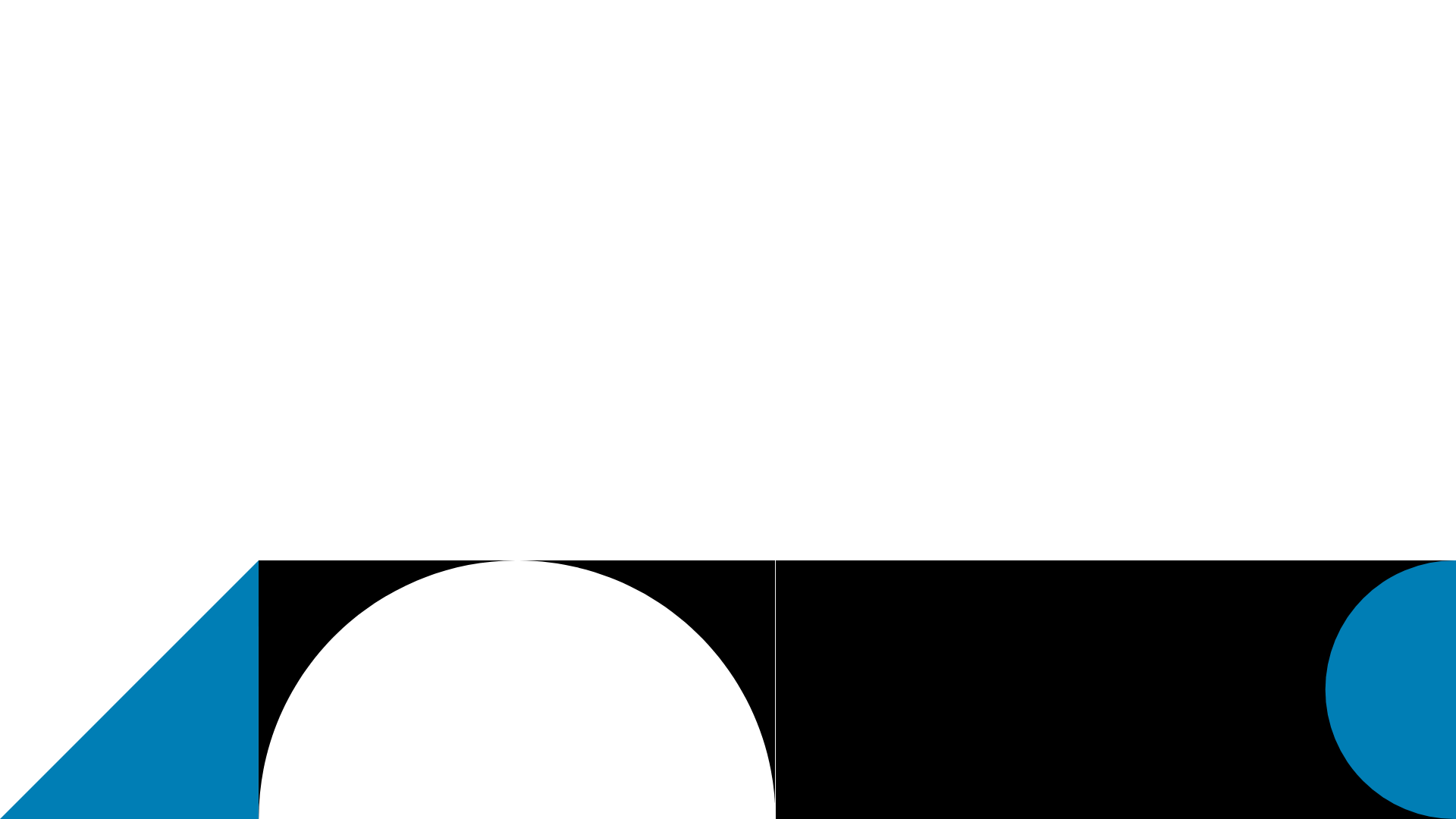 CAPTION QUALITY MATTERS
80% - 95% 
accuracy rate

Ranges depending on automatic vs. human and ‘live’ environment
Latency

Live captions typically appear with a slight latency between the spoken words and the captioned output
No governing body for live captioning
[Speaker Notes: For closed captioning, you’ll often hear about the 99% accuracy rate. 

Since live captioning is happening in real-time, the accuracy rate can be lower. There are many factors that can affect the accuracy of your captions.

For example, live captioning is verbatim. So “uhms” and “ahs” can get in the way. In addition, many words are homophones (words that sound like other words) which will result in a distorted meaning. 

Live captioning accuracy can range from 80% to over 90%. It truly depends on the external environment like background noise for example. Also, accuracy changes depending on whether you’re involving human transcriptionists, or solely using ASR technology. Typically, humans tend to be more accurate but will miss more words. Whereas, ASR will be less accurate but not miss any words. Live automatic captions (with ASR) will also not have speaker identifications or include non-speech elements.

Latency is another element of live captioning quality. Since the live captions are being generated in real-time, based on the spoken dialogue within the video or audio, there’s always going to be a slight latency. It ranges depending on the quality of streaming equipment and overall connection, but on average latency should be 3-5 seconds.

Currently, there are no governing bodies for live captioning, but certain states do have standards in place for the quality of live captioning in instances live court reports or sporting events.]
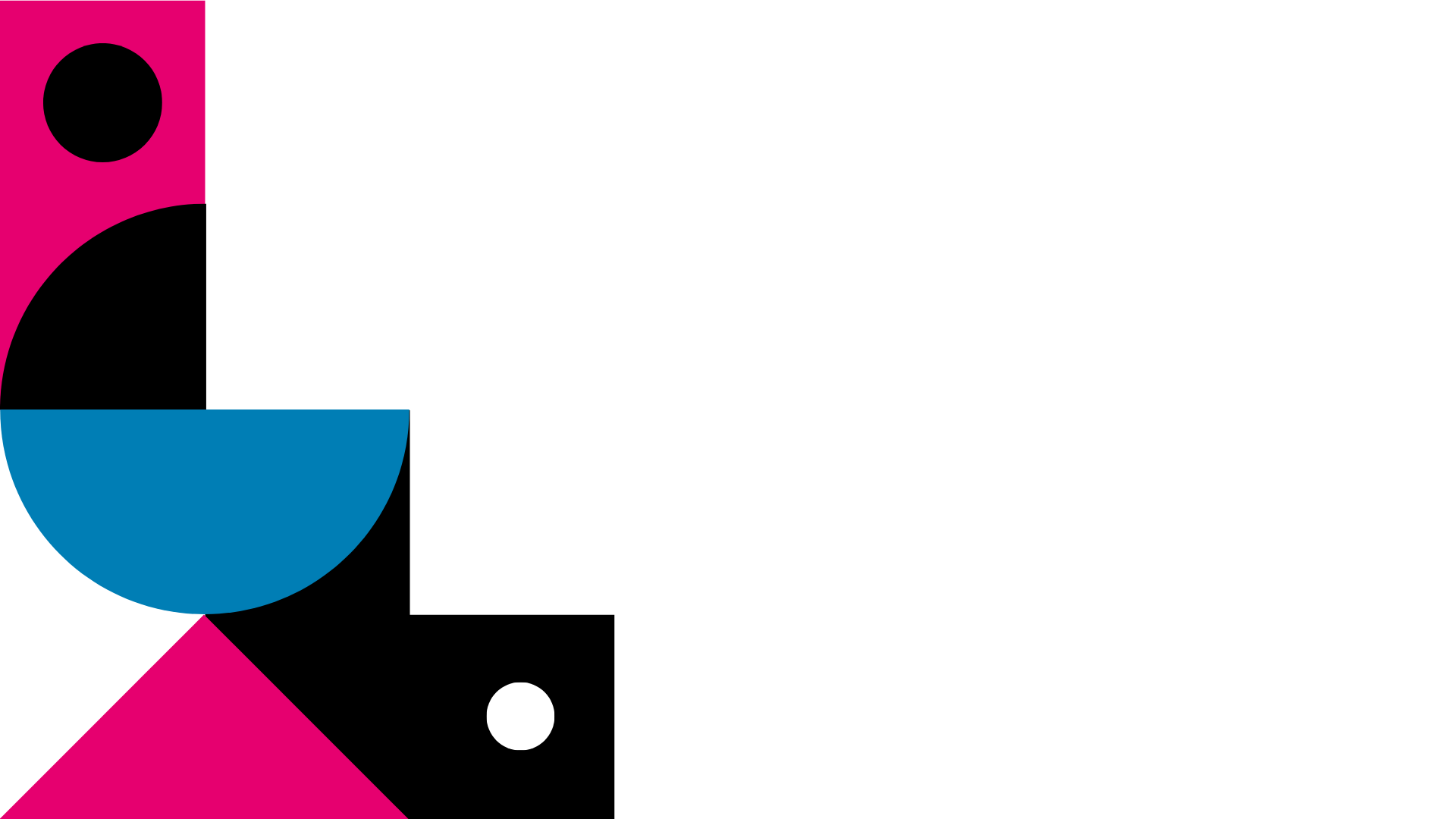 BEST PRACTICES

Strong network connection
Good quality audio
Preferably use a microphone
Little to no background noise
Use blankets to muffle sound
Single speaker 
With clear speech and pronunciation
[Speaker Notes: Let’s cover some general best practices for live captioning - these are both helpful if you are using an automatic software or a CART service.

Strong network connection - it helps if you have a hard-wired connection to the internet via an ethernet cable, as opposed to using wifi since sometimes wifi can be unreliable.

Good quality audio - we recommend investing in a microphone or headset instead of relying on your computer or phone mic. These microphones can often pick up surrounding sounds and sound very distant or echo-y. A good microphone will cost around $50. 

Next, your surrounding sounds. In particular with automatic live captioning, you have to be careful of your surroundings. A computer is not as smart as a human to detect what is just background noise. So making sure you have little to no background noise is imperative. You can hang blankets around your room to help dampen the sound. We also recommend you avoid echo-y rooms.

Next you want a single speaker at a time, if possible, to avoid multiple speakers speaking at the same time.

Last, clear speech and pronunciation is imperative for accuracy.]
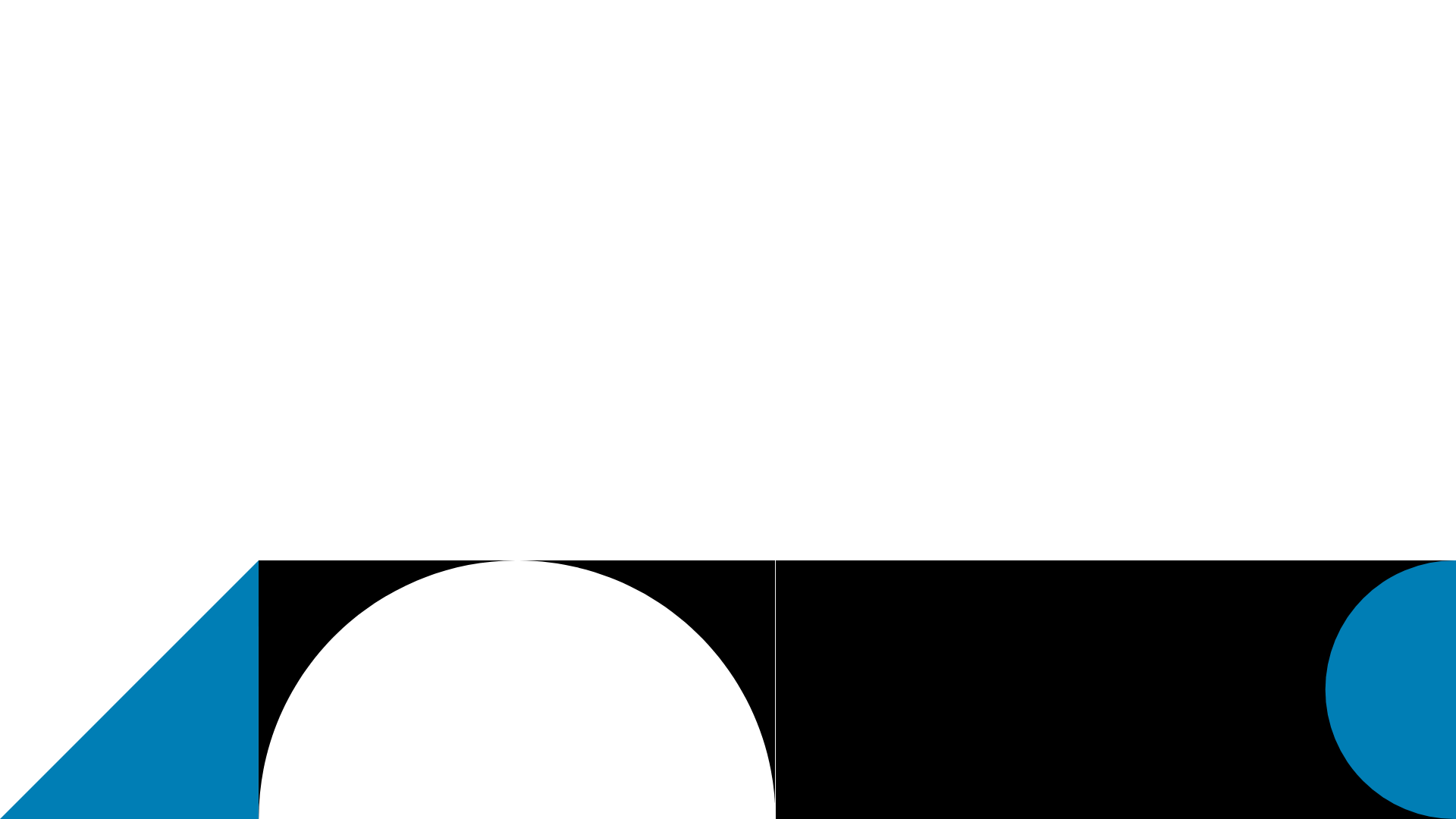 STREAMING CAPTIONS
Video Platform
Allows you to host captions natively.
URL
Link to an external URL for live captions if your player doesn’t support it.
[Speaker Notes: If your video or meeting player doesn’t support live captioning, you can always link to an external URL that streams the live captions or transcript.
To do this, you just need to add a snippet of code (code that includes the streaming captions or transcript output) to embed into the page you’re linking to - this works similarly to a plugin embed solution.
3Play offers this capability to copy the embed code of the live streaming captions, for implementing on your external URL page.]
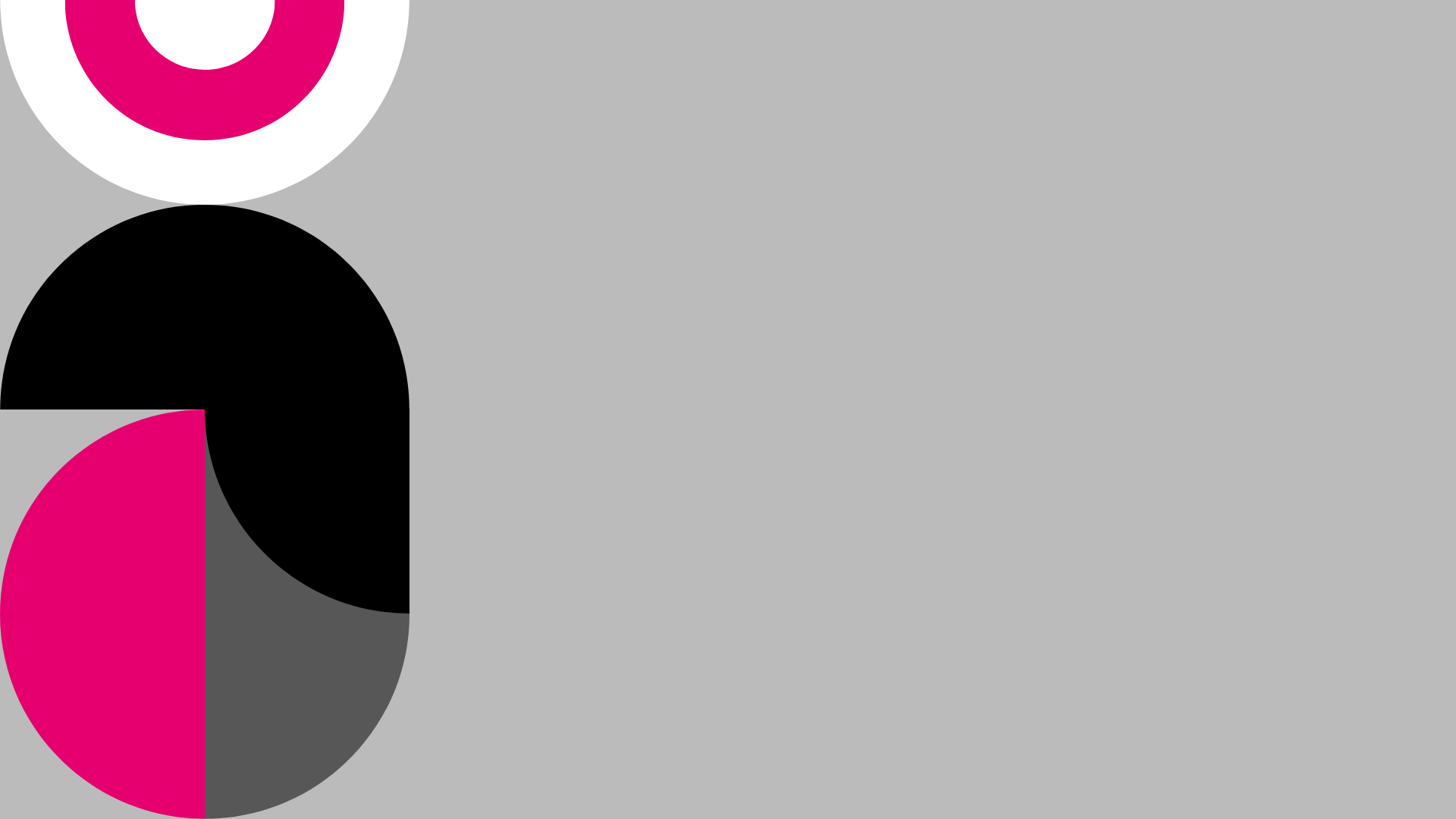 ARE LIVE CAPTIONS GOOD ENOUGH?
99% Accuracy

Live automatic captions range from 80%-95%
State of ASR Report

Dive into the findings at 3playmedia.com
Humans are crucial

Especially if you care about quality, SEO, and branding
[Speaker Notes: So, are live captions good enough? Can we stop there?

From our tests and research, live automatic captions range from 80% to over 90%.

The industry standard for post production captioning, or closed captioning, is 99% measured accuracy rate. If you want to provide a truly accessible solution, you’ll want to make sure you edit the transcript and remove any errors, also add speaker IDs and non-speech elements. 

In our recent state of live captioning report, we analyzed ASR software from various providers such as IBM Watson, Google, and Amazon. We uncovered that while ASR accuracy rates are improving across the board, they’re still not a sufficient solution to rely on in post-production captioning. 

The report also helped us conclude that humans are crucial for providing accurate captions, which is why when you download your transcript after a live broadcast, you should take the necessary steps to correct it, if you are going to publish the recording.]
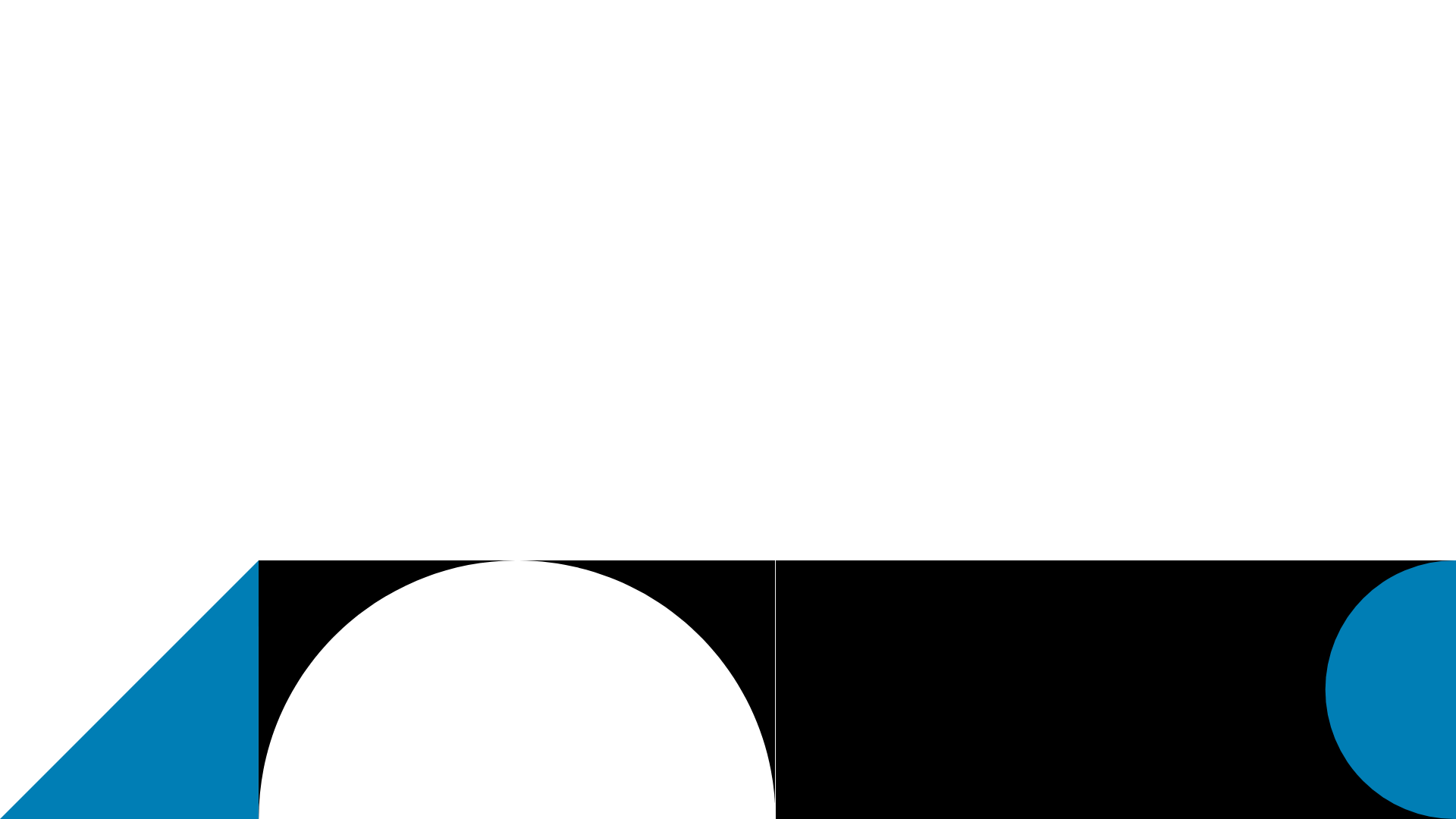 BENEFITS OF CAPTIONING
Accessibility

There are 48 million Americans with hearing loss
SEO

135% greater organic traffic for videos with captions according to Facebook
Branding
Captions improve brand recall, verbal memory, and behavioral intent
Comprehension

98.6% of students find captions helpful
Focus

65% of students use captions to help them focus
Engagement

41% of videos are incomprehensible without sounds or captions
[Speaker Notes: There are many reasons for why you should caption. The biggest is for accessibility. 

I have on this slide the words accessibility and a-1-1-y, and a11y represents the 11 letters between the A and the Y in accessibility, and it also represents being an ally for accessibility.

There are 48 million Americans with hearing loss, which is about 20% of the US population and 360 million deaf or hard of hearing individuals around the world, and captions help make your content accessible to them. 

92 percent of consumers are watching video on mobile with the sound off due to environmental situations. If they’re in a quiet space, if they forgot their headphones, if they’re at work or multitasking, people prefer not to watch videos with sound. So if you’re videos don’t have captions, the viewers may just be glossing right over them.

Video accessibility has tremendous benefits for improving SEO, the user experience, your reach, and your brand. A study by Liveclicker found that pages with transcripts earned an average of 16% more revenue than they did before transcripts were added.

According to Facebook, videos with captions have 135% greater organic search traffic.]
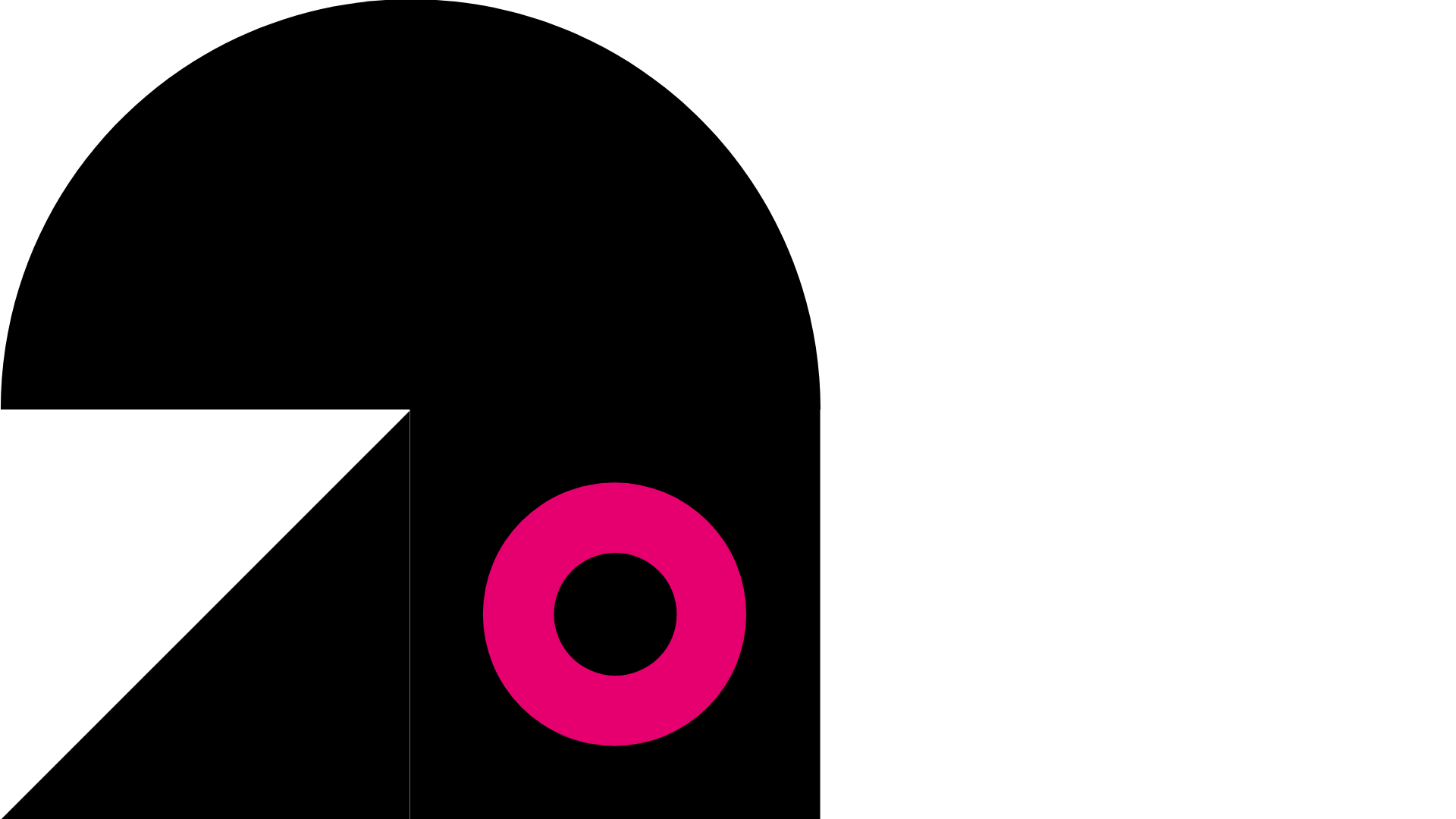 A11Y LAWS

Rehabilitation Act of 1973
Section 504 and Section 508
Americans with Disabilities Act
Title II and Title III
CVAA
21st Century Communications & Video Accessibility Act
FCC
Caption quality standards for broadcast
[Speaker Notes: The Rehabilitation Act of 1973 was the 1st major accessibility law in US. It has two sections which specifically impact video accessibility. 
Section 504 is a broad antidiscrimination law that requires equal access for individuals with disabilities, which applies to federal & federally funded programs. 
Section 508 requires federal communications and Information technology to be made accessible. The Section 508 Refresh references web content accessibility guidelines WCAG 2.0. So what’s unique about the Rehabilitation Act is that closed captioning and audio description requirements are written directly into Section 508.
 
The Americans with Disabilities Act was the 2nd major accessibility law in US. It has two sections that impact video accessibility. 
Title II applies to public entities.
Title III applies to places of public accommodation, including private organizations that provide a public accommodation, so a doctors office, a library, a hotel, a restaurant, and many more places. 
The context of a place of public accommodation has been tried in many lawsuits in regards to how it impacts internet-only businesses, and in several cases Title III has been extended to the online spaces. For example, There were suits against Netflix both in regards to closed captioning and audio description, and in both cases the outcome was that Netflix had to provide accurate captions for their streaming shows and audio description for their Netflix originals.
 
The third major accessibility law in the US is the 21st Century Communications & Video Accessibility Act, or the CVAA.
For caption requirements, the CVAA applies specifically to online video that has previously aired on television. Any online video that previously appeared on television with captions has to be captioned when it goes online, including video clips & trailers. As for AD, the CVAA is phasing in audio description requirements by 2020.

One other thing to know of are the standards that should be met to mitigate the risk of legal action.
The Web Content Accessibility Guidelines, or WCAG 2.0, are the international standards and best practices for web accessibility. It’s important to note that there is a WCAG 2.1, but for the time being, WCAG 2.0 is currently what’s referenced in lawsuits and legal recommendations.

WCAG is the international set of guidelines helping to make digital content accessible for all users, specifically, users with disabilities. It outlines best practices for making web content universally perceivable, operable, understandable, and robust. 

So, WCAG has three levels of compliance
Level A is easiest to maintain
Level AA is what most people are aiming for, this is the mid-level of standards.
Level AAA is most comprehensive, highest accessibility standard.

Most laws and lawsuits mention WCAG 2.0 compliance. So for now, that’s what is legally required. Only if a law explicitly states that web developers have to adapt to the newest WCAG version do they need to make their content WCAG 2.1 complaint. The W3C does suggest that any new websites should follow WCAG 2.1 guidelines since they are more inclusive and mobile friendly.

To be compliant with WCAG, you are required to caption pre-recorded video for Level A compliance, and caption live video for Level AA compliance. 

FCC accuracy, synchronicity, completeness, placement]
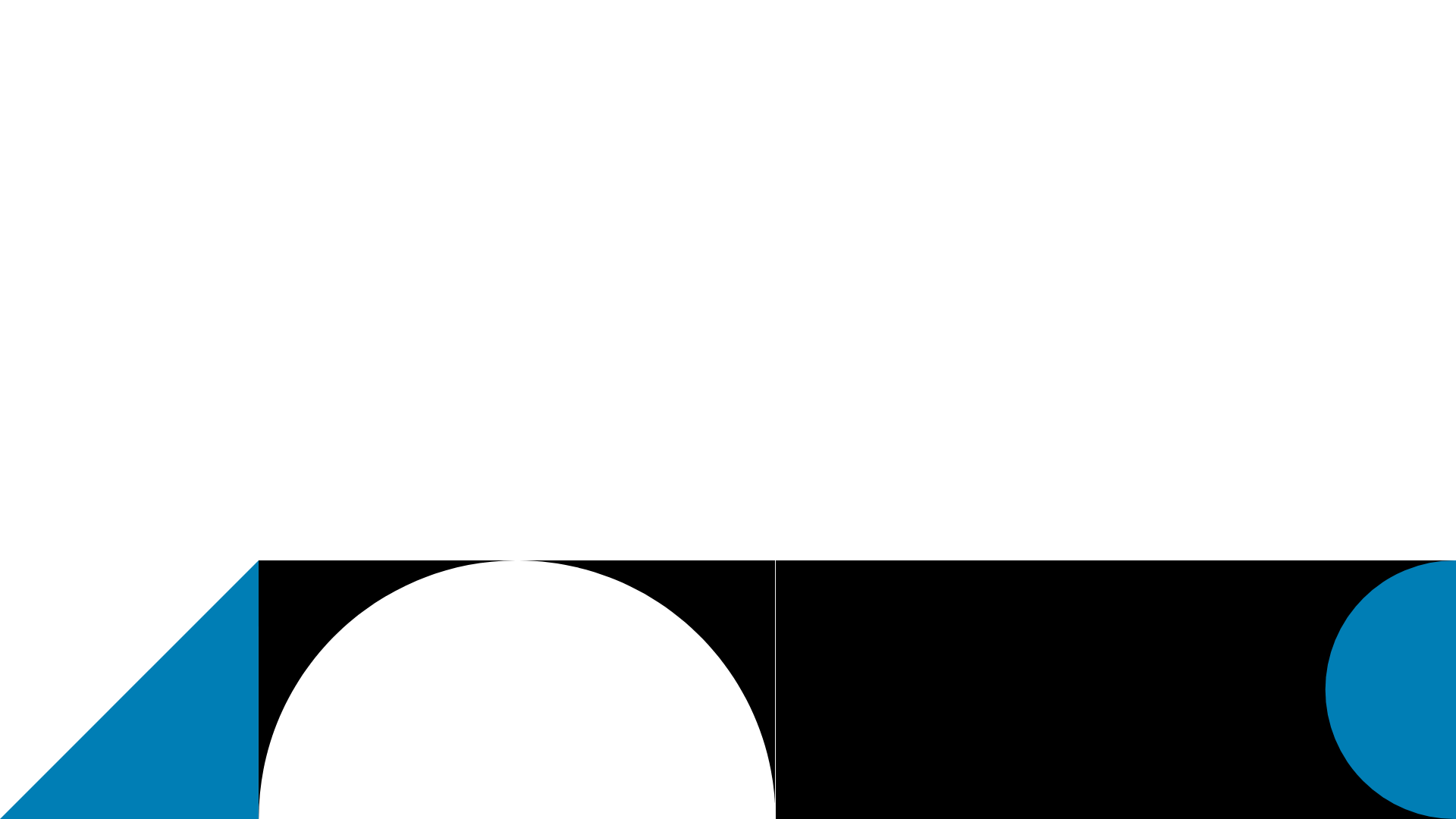 WEB CONTENT ACCESSIBILITY GUIDELINES
Level A

Transcript for audio-only content; captions for pre-recorded video; audio or text alternative for audio description
Level AA

Captions for pre-recorded; captions for live; audio description for pre-recorded video
Level AAA

Sign language track; extended AD; live transcript for audio-only
[Speaker Notes: WCAG is the international set of guidelines helping to make digital content accessible for all users, specifically, users with disabilities. It outlines best practices for making web content universally perceivable, operable, understandable, and robust. 

So, WCAG has three levels of compliance
Level A is easiest to maintain
Level AA is what most people are aiming for, this is the mid-level of standards.
Level AAA is most comprehensive, highest accessibility standard.

Most laws and lawsuits mention WCAG 2.0 compliance. So for now, that’s what is legally required. Only if a law explicitly states that web developers have to adapt to the newest WCAG version do they need to make their content WCAG 2.1 complaint. The W3C does suggest that any new websites should follow WCAG 2.1 guidelines since they are more inclusive and mobile friendly.

To be compliant with WCAG, you are required to caption pre-recorded video for Level A compliance, and caption live video for Level AA compliance.]
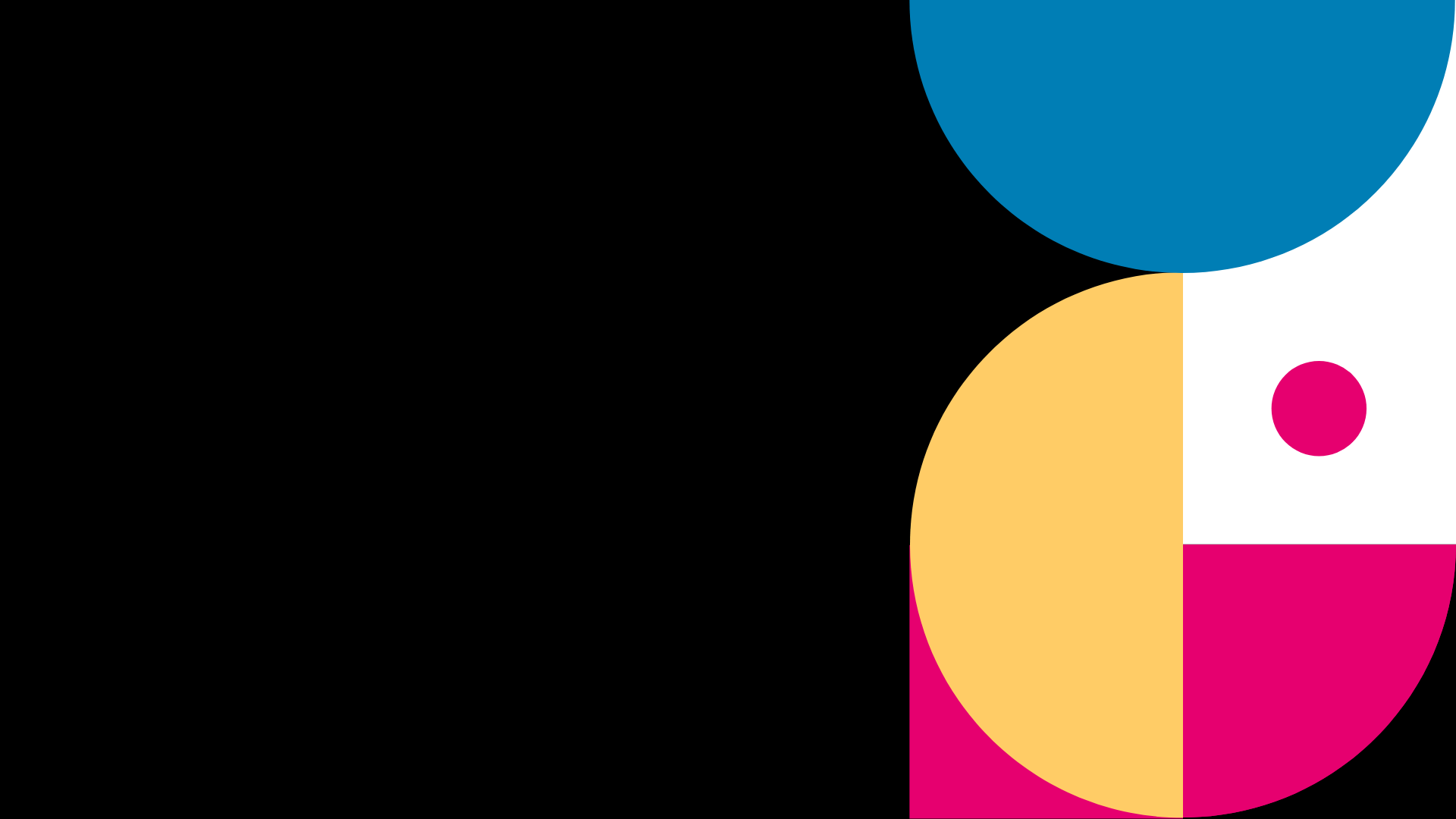 Who is 3Play?
More than just captioning.
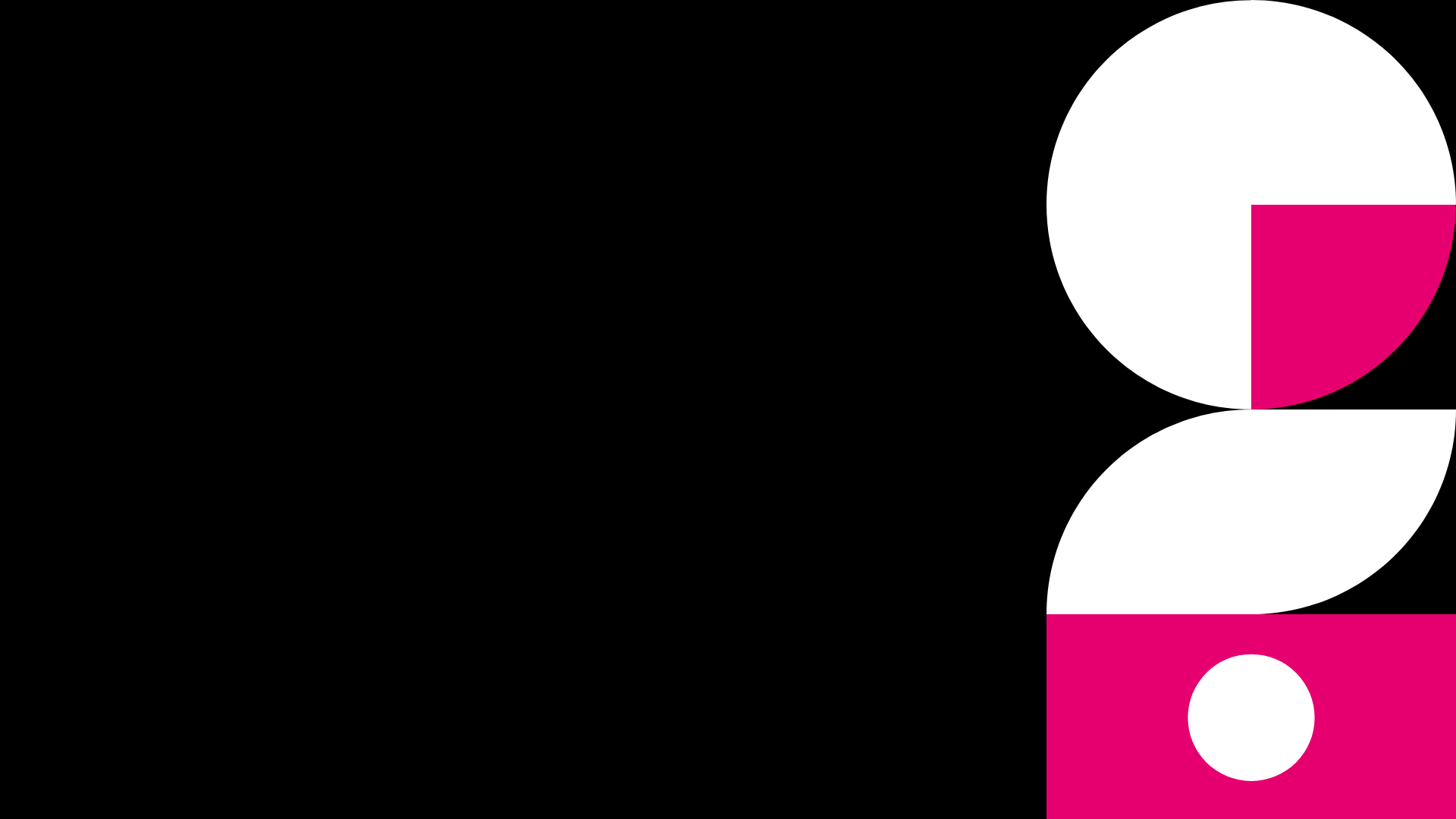 OUR SERVICES

Closed Captioning & Transcription
99% accuracy guaranteed; flexible workflows
Live Automatic Captioning
Display in any video player
Subtitles & Translation
20+ language to choose from
Audio description
Innovative, cost-effective solution
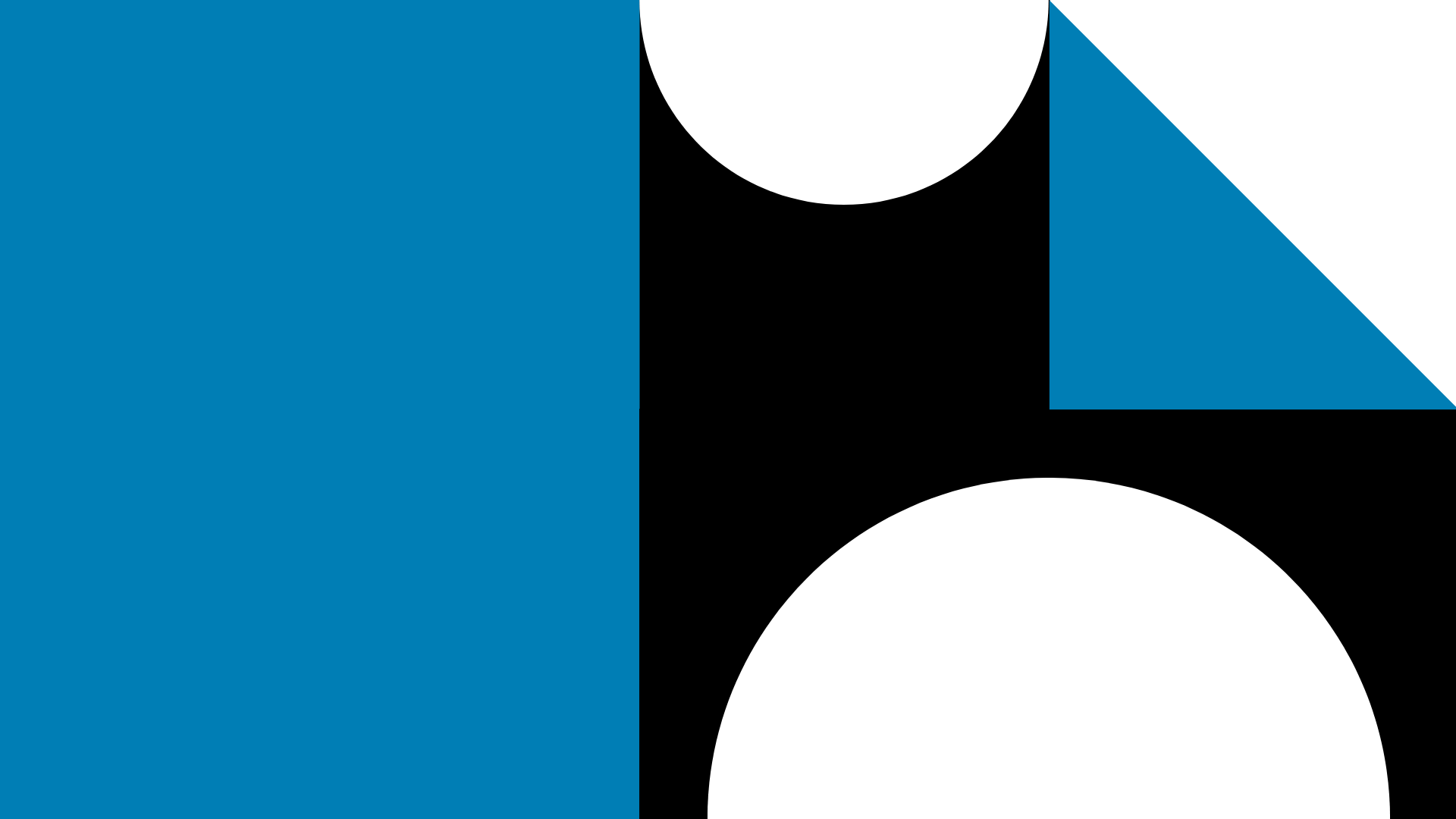 FUTURE-PROOF SOLUTION
Scalability
We have a deadline compliance 99.9% & can process large quantities of files
Upgrade Anytime
Easily request new services to ensure your content stays compliant
Account Management
Your dedicated account manager can help review your goals and keep you up-to-date with accessibility news
Flexibility
We can accommodate numerous workflows, formats, and turnaround times to match your needs
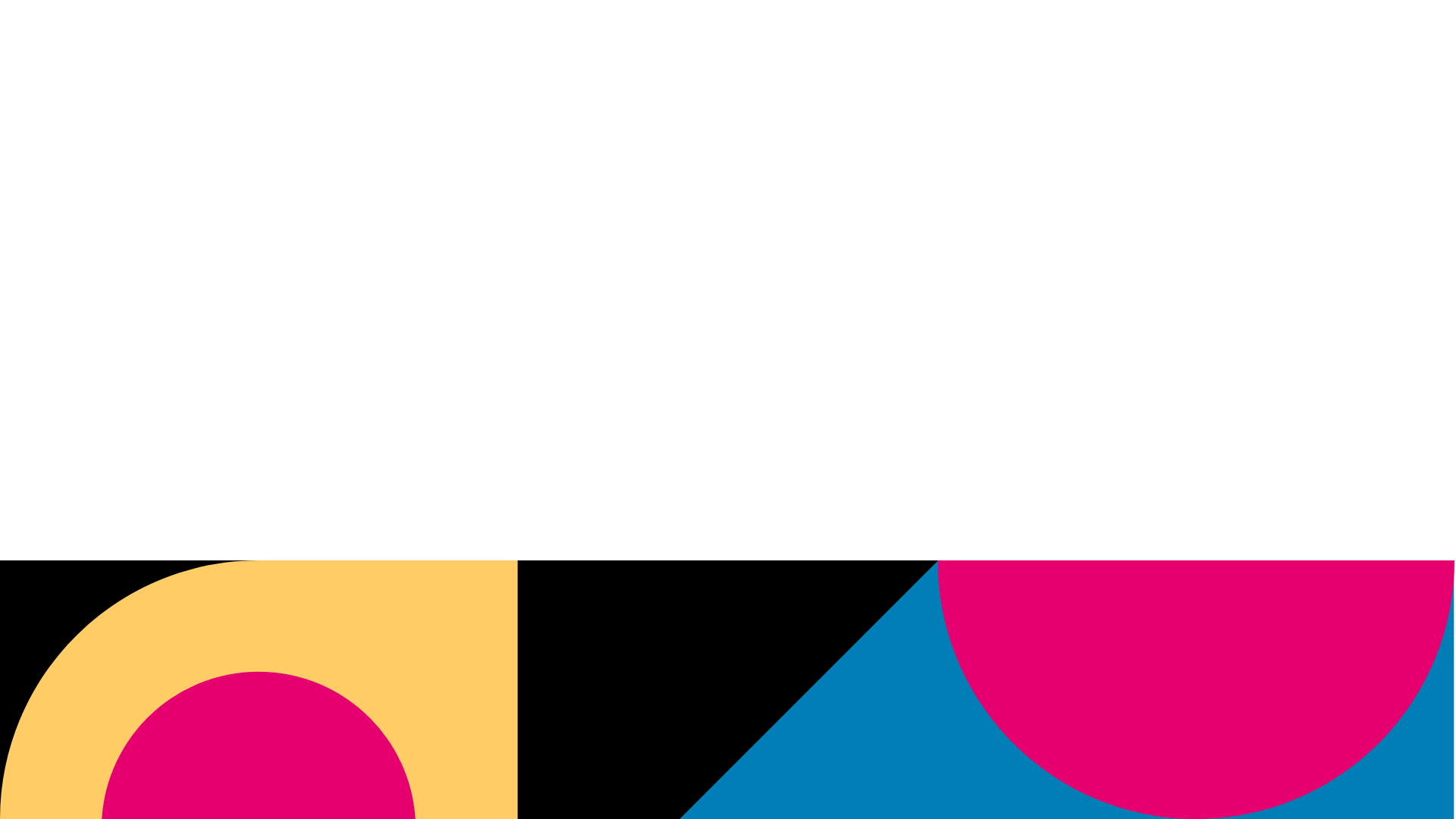 BROWSE OUR FREE RESOURCES
Resource Portal

Weekly blogs, free white papers, checklists, and research studies
Monthly Webinars

Taught by accessibility experts
Video A11y Course

Learn and test your knowledge on video accessibility
[Speaker Notes: https://www.3playmedia.com/learn/]
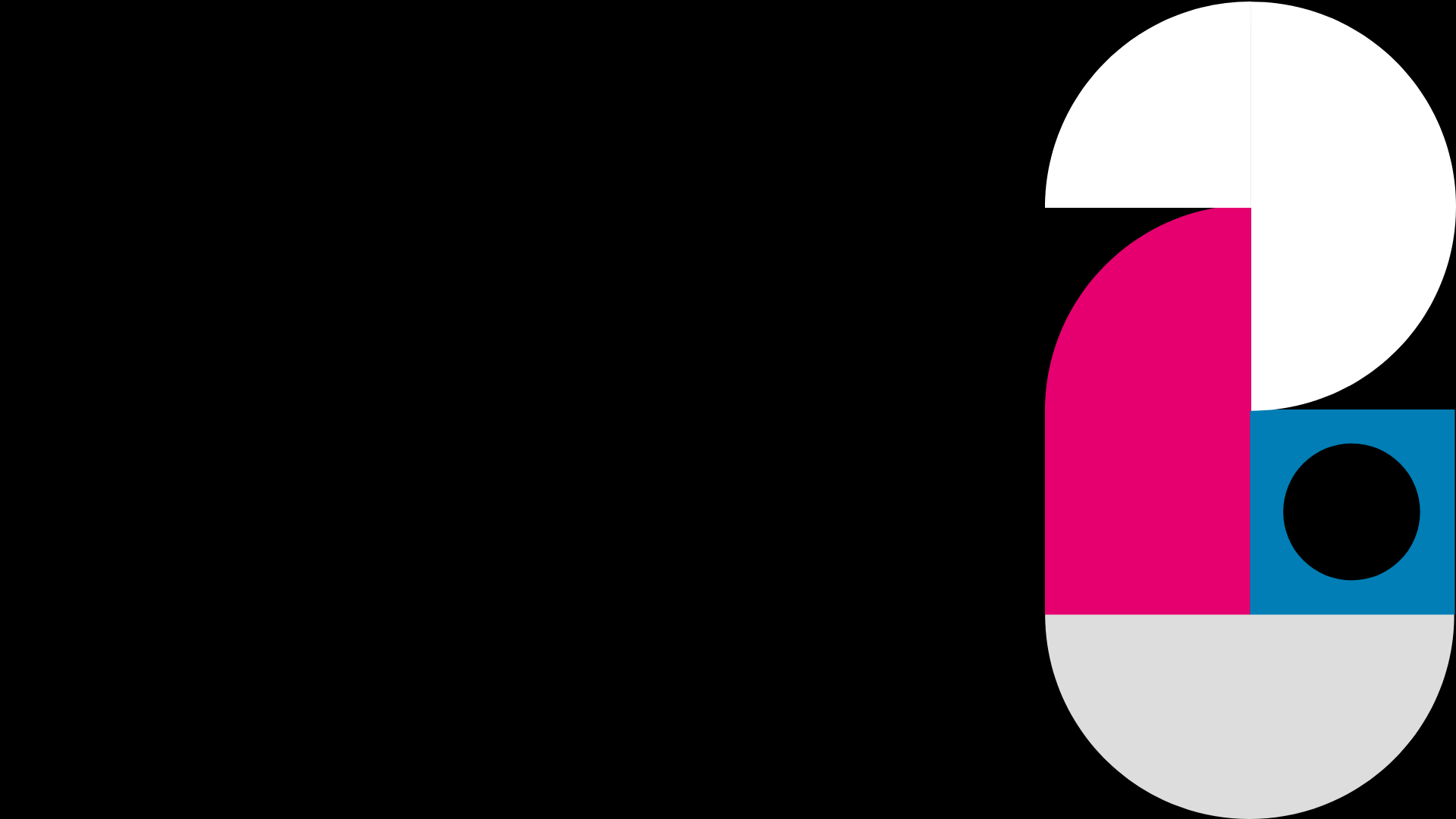 UPCOMING FREE EVENTS
GAAD with Actor Mickey Rowe and Activist Michael Agyin

May 20th at 11 am ET
ACCESS at Home

June 7 - 10
[Speaker Notes: https://www.3playmedia.com/learn/webinars/]
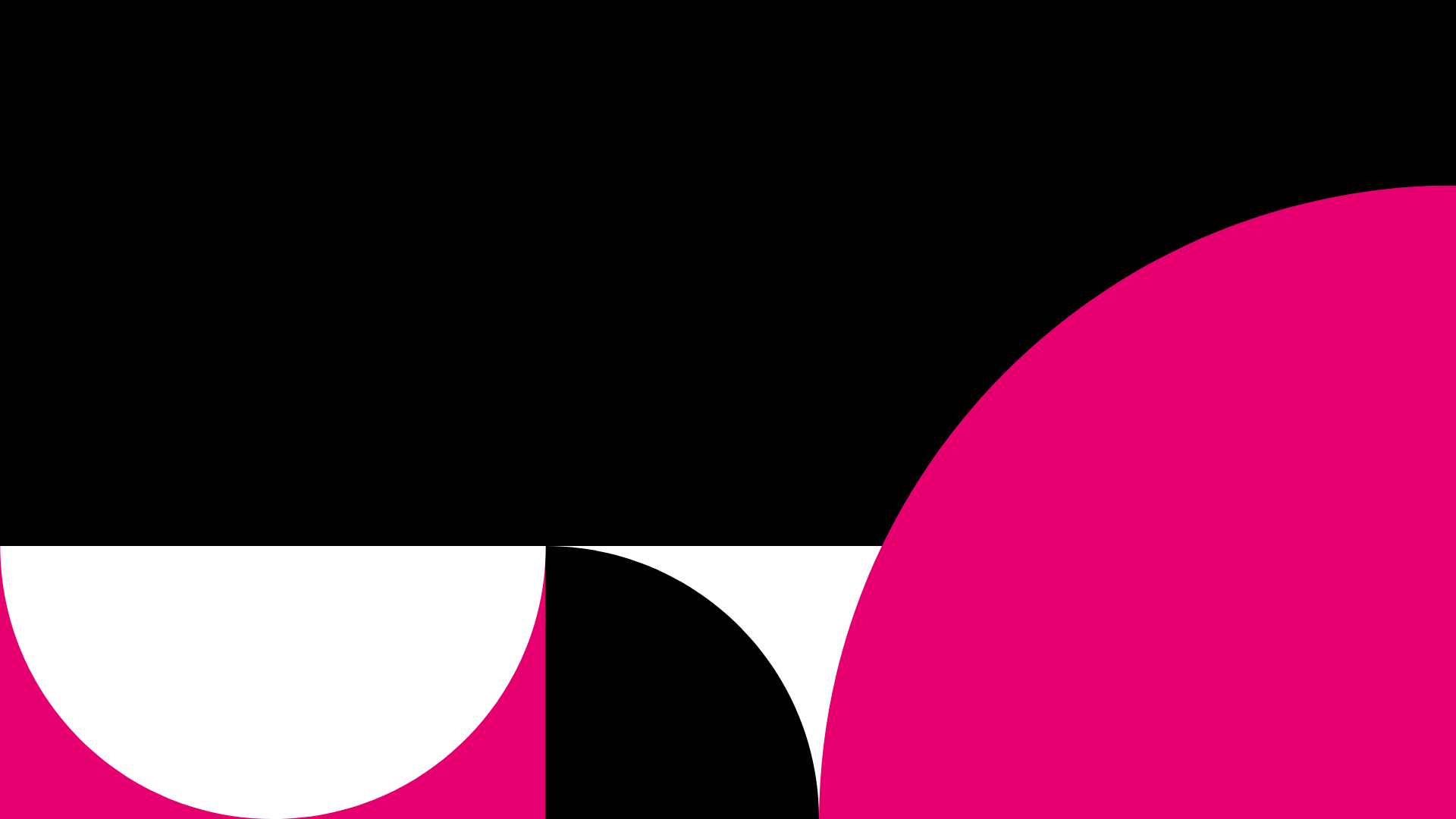 Q&A
Ask us anything.